DISTRIBUSI  PROBABILITASDISKRIT (1)
Pendahuluan
Data diskrit merupakan data yang diperoleh dari proses perhitungan.
Masing – masing distribusi probabilitas mempunyai parameter.
Parameter merupakan suatu besaran yang menggambarkan karakteristik dari sebuah distribusi.
Pendahuluan
Jenis – jenis distribusi diskrit :
Distribusi Binomial
Distribusi Hypergeometrik
Distribusi Poisson
Ditribusi Binomial
Sebuah percobaan dapat menghasilkan outcome sukses dengan probabilitas  p dan outcome gagal dengan probabilitas q= 1- p. Maka distribusi probabilitas dari variabel random binomial X, jumlah sukses dalam n percobaan independen, adalah:
b(x; n, p) =                      x = 0,1,2, …, n
Contoh 1 :
Suatu suku cadang dapat menahan uji guncangan tertentu dengan probabilitas 3/4. Hitung probabilitas bahwa tepat 2 dari 4 suku cadang yang diuji tidak akan rusak.
Solusi 1 :
Diketahui :
p (sukses) = ¾
q (gagal) = ¼
n = 4
x = 2
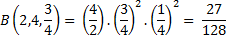 Contoh 2 :
Probabilitas seseorang sembuh dari penyakit jantung setelah operasi adalah 0.4. Bila diketahui 10 orang menderita penyakit ini, berapa peluang:
      a). Paling banyak 1 orang dpt sembuh 
      b). Paling sedikit 2 orang yg sembuh
	    c). Ada 1 sampai 2 orang yang sembuh 
      d). tepat 1 orang yg sembuh
Solusi 2 :
Ada dua cara penyelesaian :
Dengan cara manual
Dengan cara menggunakan tabel
Dengan Cara Manual :
Distribusi Hypergeometrik (1)
Distribusi hipergeometrik mempunyai sifat:
Sampel acak berukuran n yang diambil tanpa pengembalian dari N  benda.
Sebanyak k-benda dapat diberi nama sukses dan sisanya N-k diberi nama gagal.
Distribusi Hypergeometrik (2)
Distribusi probabilitas perubah acak hipergeometrik X yang menyatakan banyaknya kesuksesan dalam sampel acak dengan ukuran n yang diambil dari N-obyek yang memuat k sukses dan N-k gagal dinyatakan sebagai:
Contoh :
Suatu panitia 5 orang dipilih secara acak dari 3 kimiawan dan 5 fisikawan. Hitung distribusi probabilitas banyaknya kimiawan yang duduk dalam panitia.
Solusi (1):
Diketahui :
N = 8 ( 3 kimiawan dan 5 fisikawan)
n = 5 ( jumlah panitia yang dicari)
k = 3 (jumlah sukses = kimiawan)
X = 3 (jumlah kimiawan)
Solusi (2) :
Distribusi Poisson
Merupakan distribusi data diskrit yang menyatakan banyaknya sukses selama rentang waktu tertentu.
Rentang waktu yang digunakan bisa beraneka ragam, misalnya per menit, per jam, per hari, per minggu dll.
Rumusan
Untuk menentukan nilai probabilitas menggunakan distribusi Poisson, dapat menggunakan rumusan sebagai berikut :
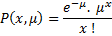 Contoh :
Dalam sebuah antrian motor yang masuk sebuah SPBU diperoleh data bahwa rata-rata ada 4 buah motor yang masuk dalam rentang waktu 15 menit. Tentukan probabilitas :
Maksimal ada 2 motor yang masuk antrian
Minimal ada 2 motor yang masuk antrian
Tepat 2 motor yang masuk antrian.
Solusi
Dengan perhitungan manual
Dengan menggunakan tabel distribusi Poisson
Perhitungan manual
Latihan Soal
Dalam pengujian sejenis ban truk yang melalui sebuah jalan ditemukan bahwa 15% truk mengalami kegagalan karena ban pecah. Dari 15 Truk yang diuji selanjutnya, cari peluang bahwa lebih dari 2 truk yang mengalami pecah ban

Rata-rata jumlah telepon yang diterima operator dari jam 10.00 s/d 10.05 adalah sebanyak 3 panggilan.Tentukan peluang ada 3 sampai dengan 5 panggilan yang masuk dalam rentang waktu tersebut.